ESN UK Publications Update
Madalina Cretu – madalina.cretu93@gmail.com
Who am I?-Madalina Cretu (Maddy)-22 years old				  => Erasmus+-Former ESN UK Publications Specialist
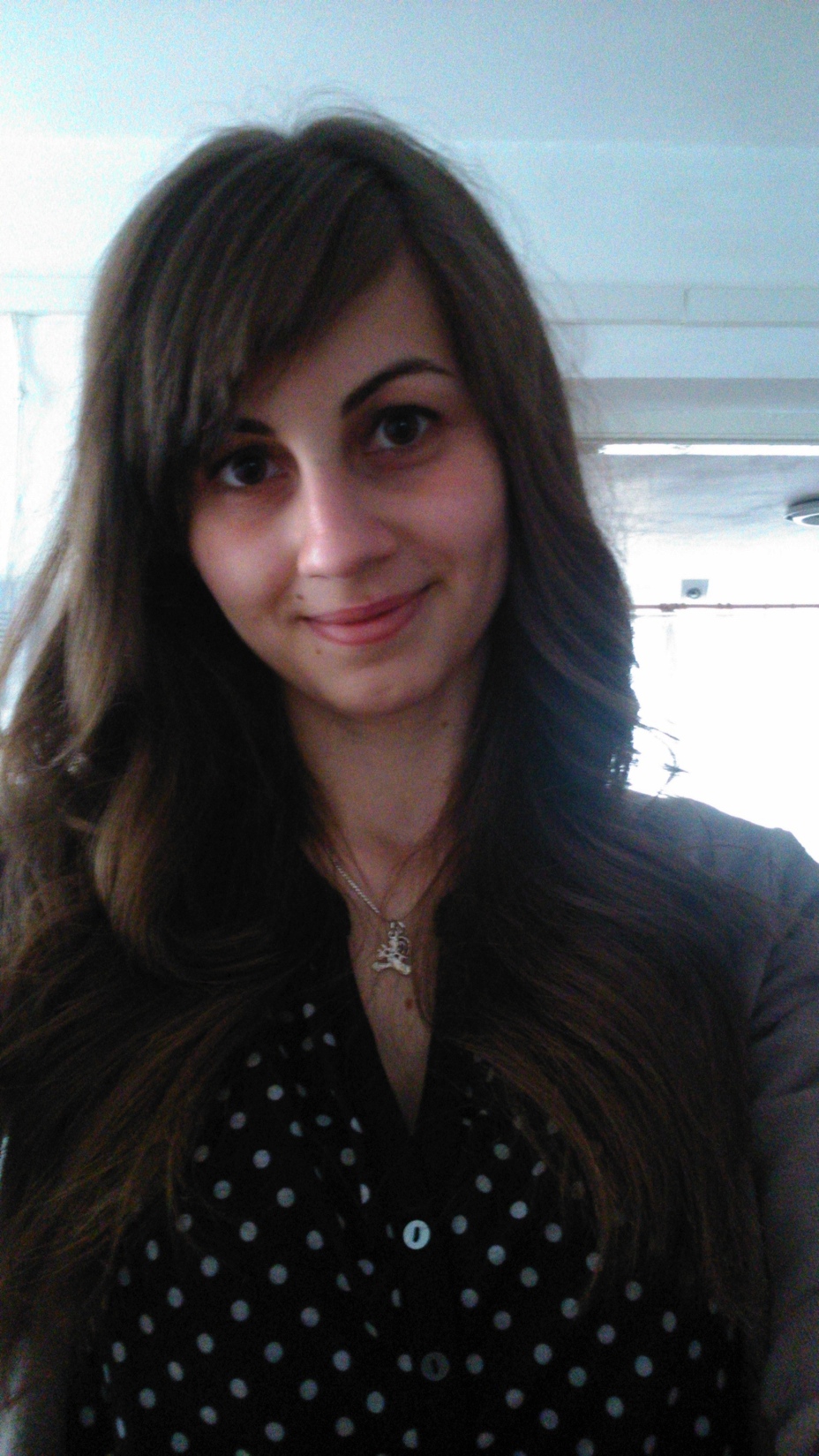 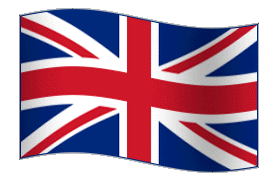 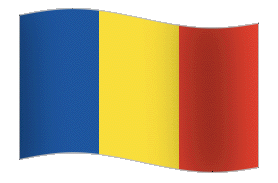 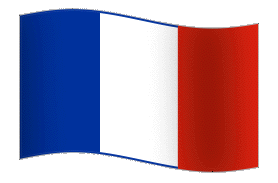 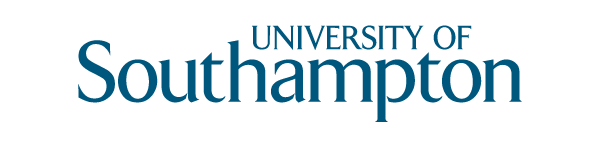 Publications Specialist Position: -ESN UK’s Newsletter. -Represent and promote ESN UK at official events.-Update the Press Room.-Recruit potential writers.-Local level – new writing projects.
Local Project: ESN Southampton Erasmus+ Blog-Articles written by Erasmus+ students.-Active participation from Erasmus students.-Mobility promoted to home students.-Website traffic increased.
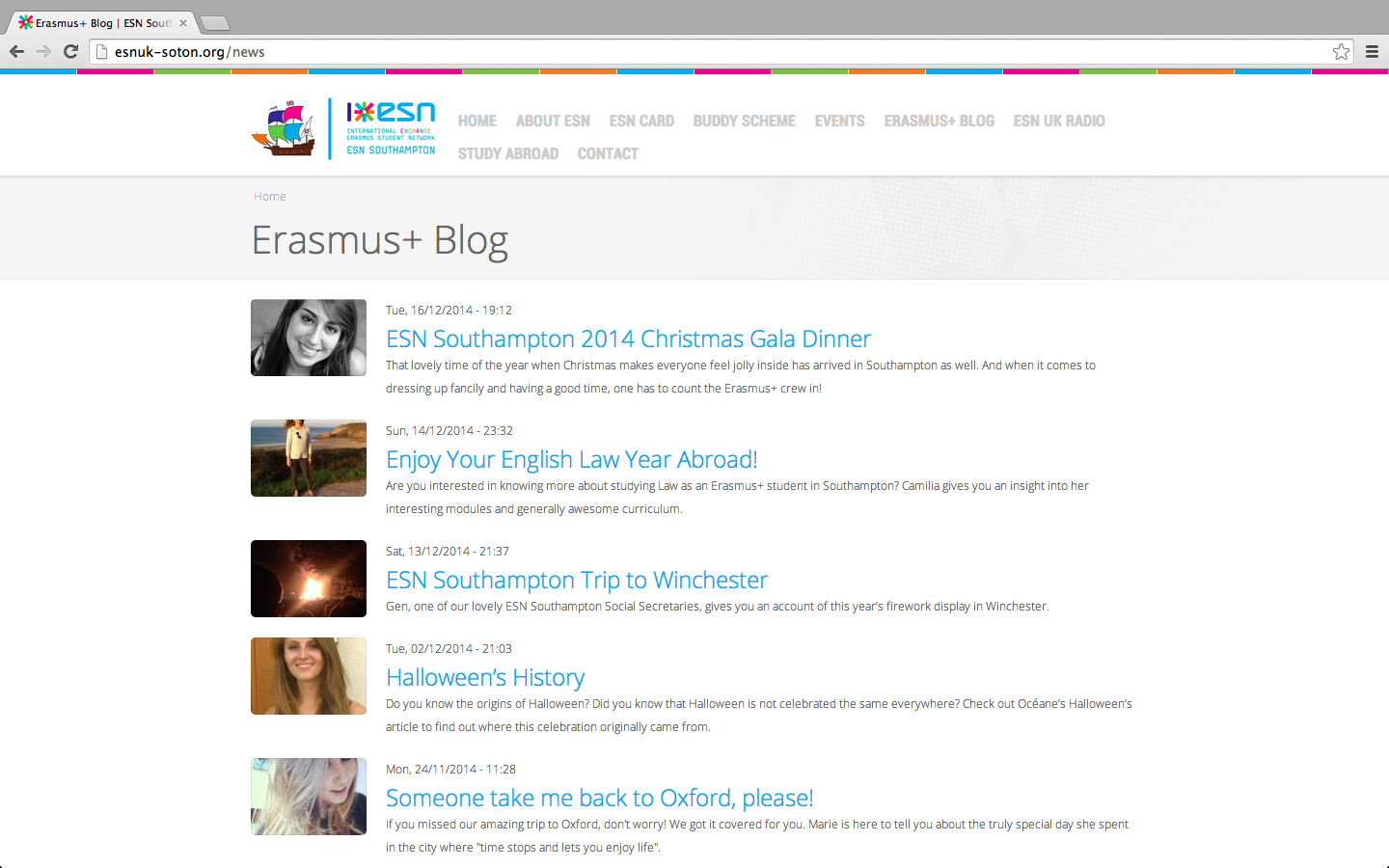 Thank you for your attention!
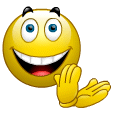